Morphology of Range Plants
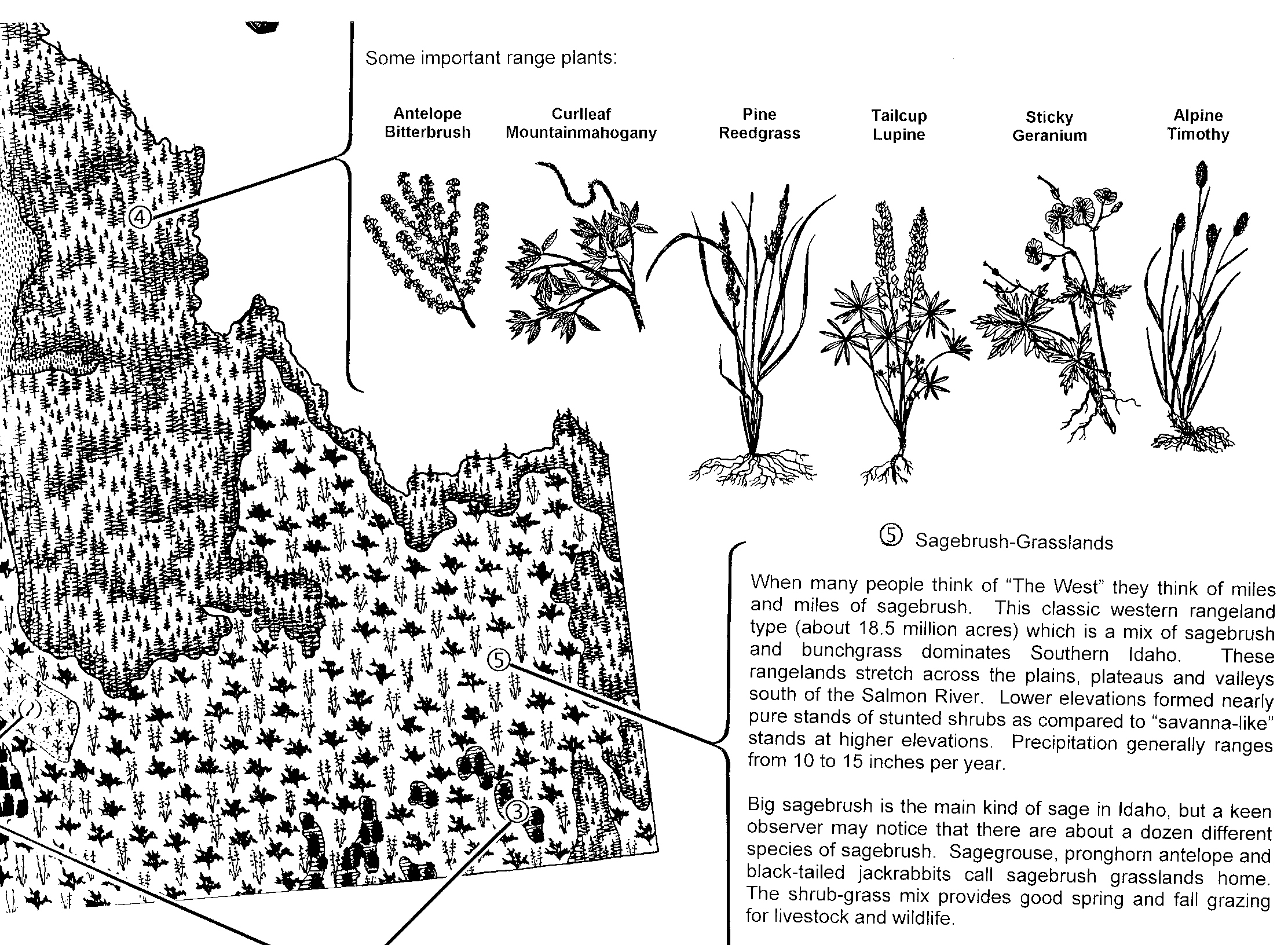 Plant Morphology
Describes the physical form and external structures of a plant
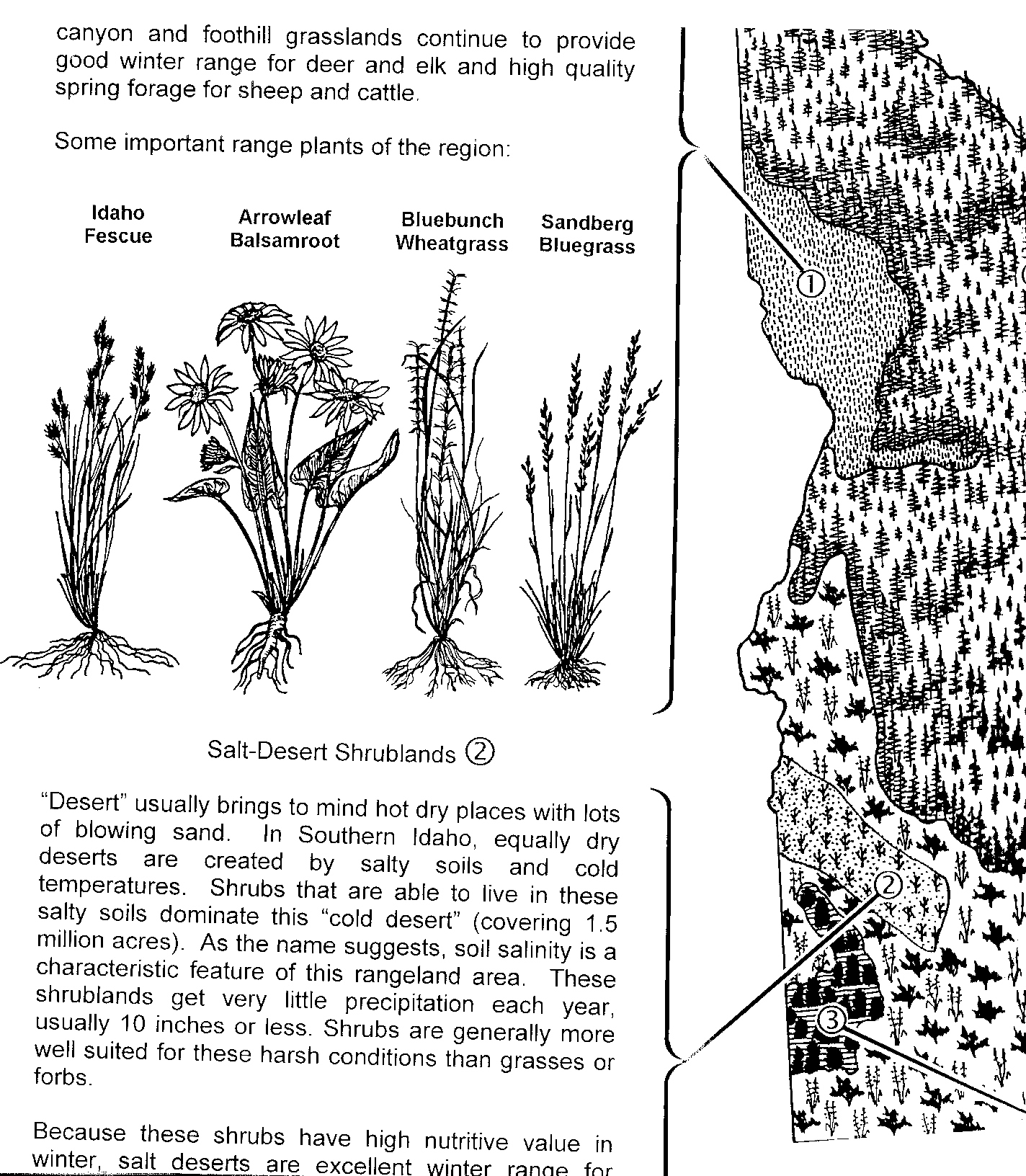 Leaves
Important characteristics
Type
Arrangement
Shape
Margin
Veination
Leaf Types
Simple



Compound
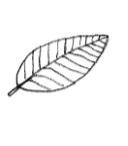 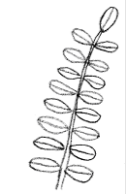 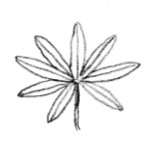 Compound - Palmate
Compound - Pinnate
Leaf Arrangements
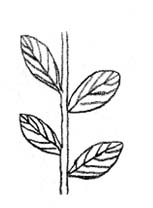 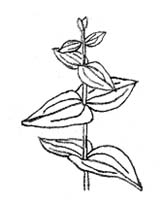 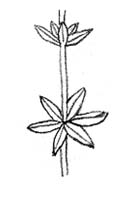 Opposite
Whorled
Alternate
Leaf Shapes
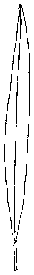 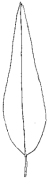 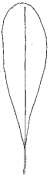 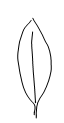 Linear
Elliptic
Lanceolate
Oblanceolate
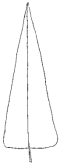 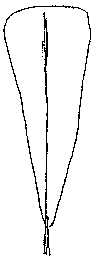 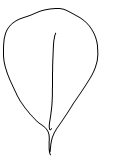 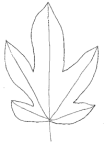 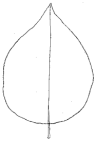 Obovate
Palmate
Wedge-shaped
Arrow-shaped
Ovate
Leaf Margins
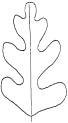 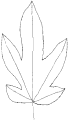 Lobed-pinnate
Lobed-palmate
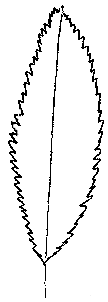 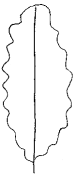 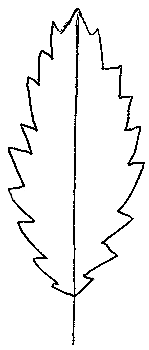 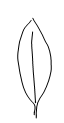 Serrated
Entire
Scalloped
Toothed
Leaf Veinations
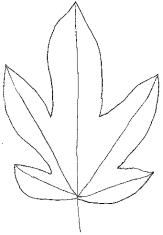 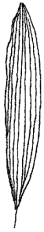 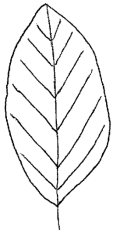 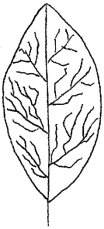 Parallel
Pinnate
Palmate
Netted
Stems
Grasses
Grass-likes
Forbs
Shrubs
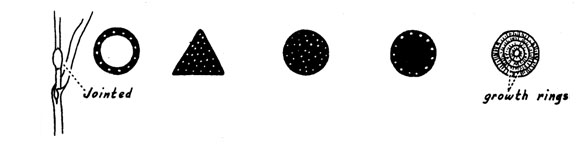 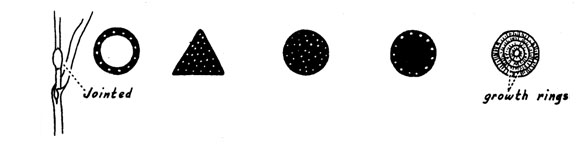 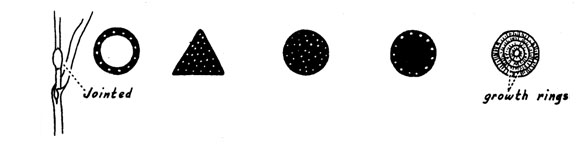 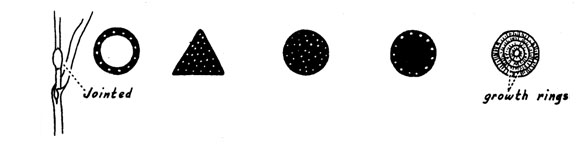 (Sedges)
(Rushes)
Hollow or Pithy
Solid Not Jointed
Solid
Woody Solid
Roots
Structure for Plant Propagation
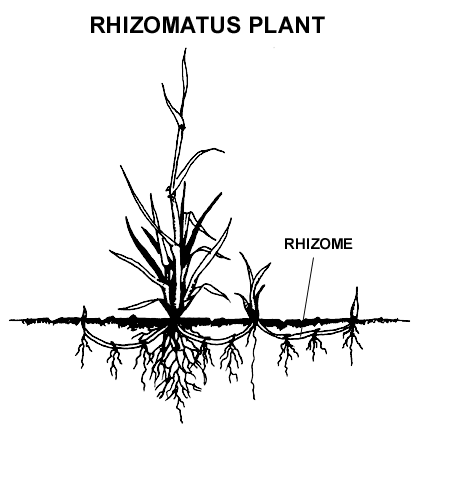 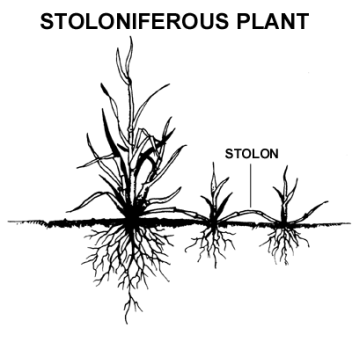 Rhizomes are underground modified stems that give rise to new plants.Stolons are aboveground modified stems that give rise to new plants.

Both are forms of asexual reproduction.  “Sod-forming” plants have rhizomes or stolons
Flowers
Inflorescence types
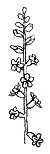 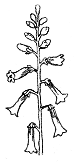 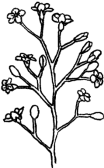 Spike
Raceme
Panicle
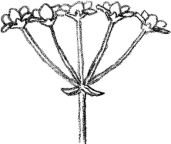 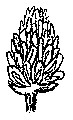 Umbel
Head
Flowers
Composite Heads
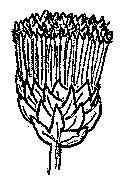 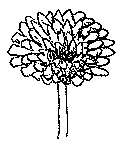 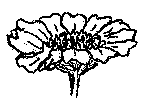 Ray Flowers
Disk Flowers
Ray and Disk Flowers
Grass Morphology
www.fsl.orst.edu/forages/